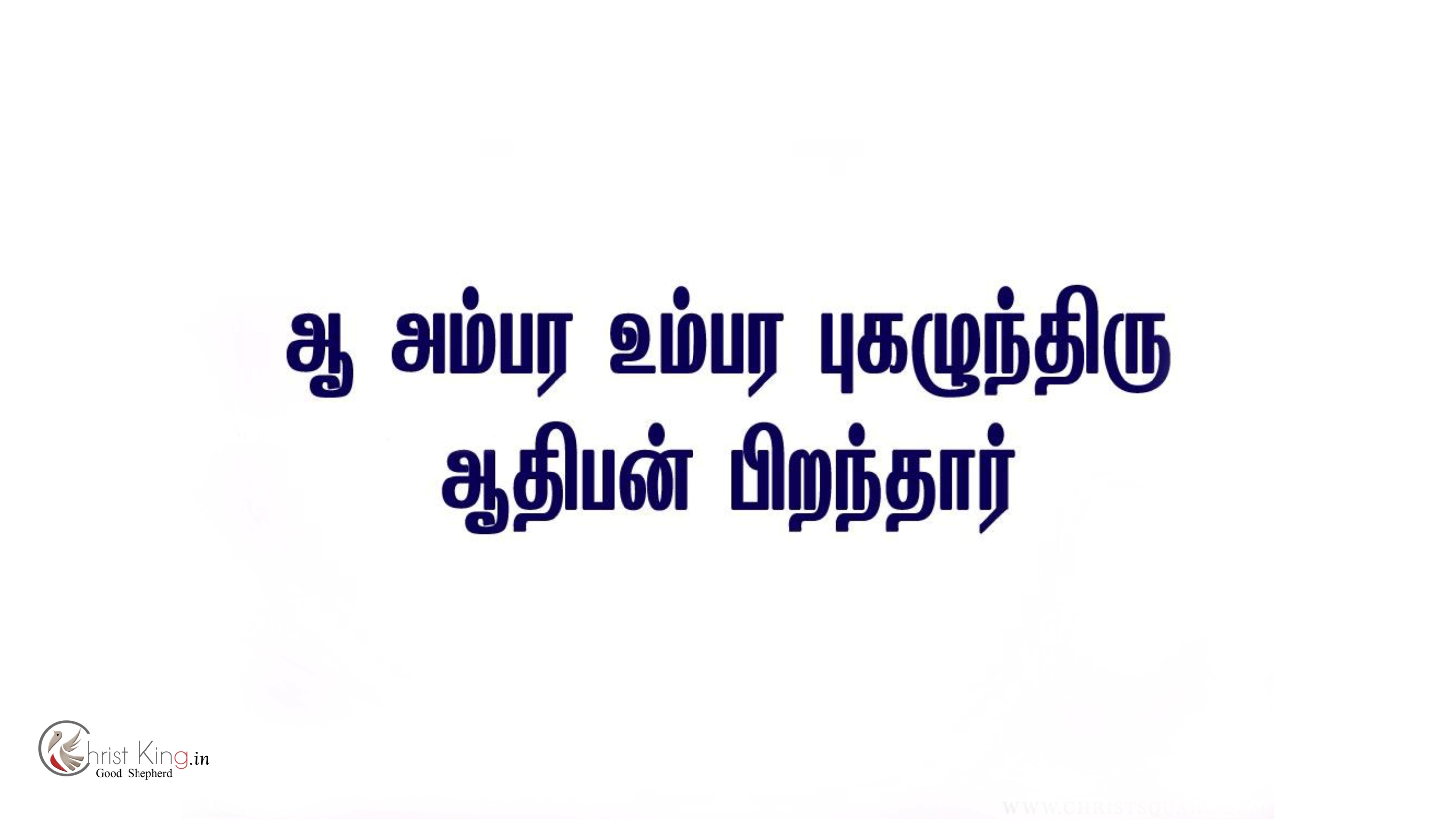 AAYATHAMAA VOL. 6
“«ÅÃ¡§ÄÂýÈ¢ §Å¦È¡ÕÅÃ¡Öõ þÃðº¢ôÒ þø¨Ä; ¿¡õ þÃðº¢ì¸ôÀÎõÀÊìÌ Å¡Éò¾¢ý ¸£¦ÆíÌõ ÁÛ„÷¸ÙìÌû§Ç «ÅÕ¨¼Â ¿¡Á§ÁÂøÄ¡Áø §Å¦È¡Õ ¿¡Áõ ¸ð¼¨ÇÂ¢¼ôÀ¼×õ þø¨Ä.”

“Salvation is found in no one else, for there is no other name under heaven given to mankind by which we must be saved.”
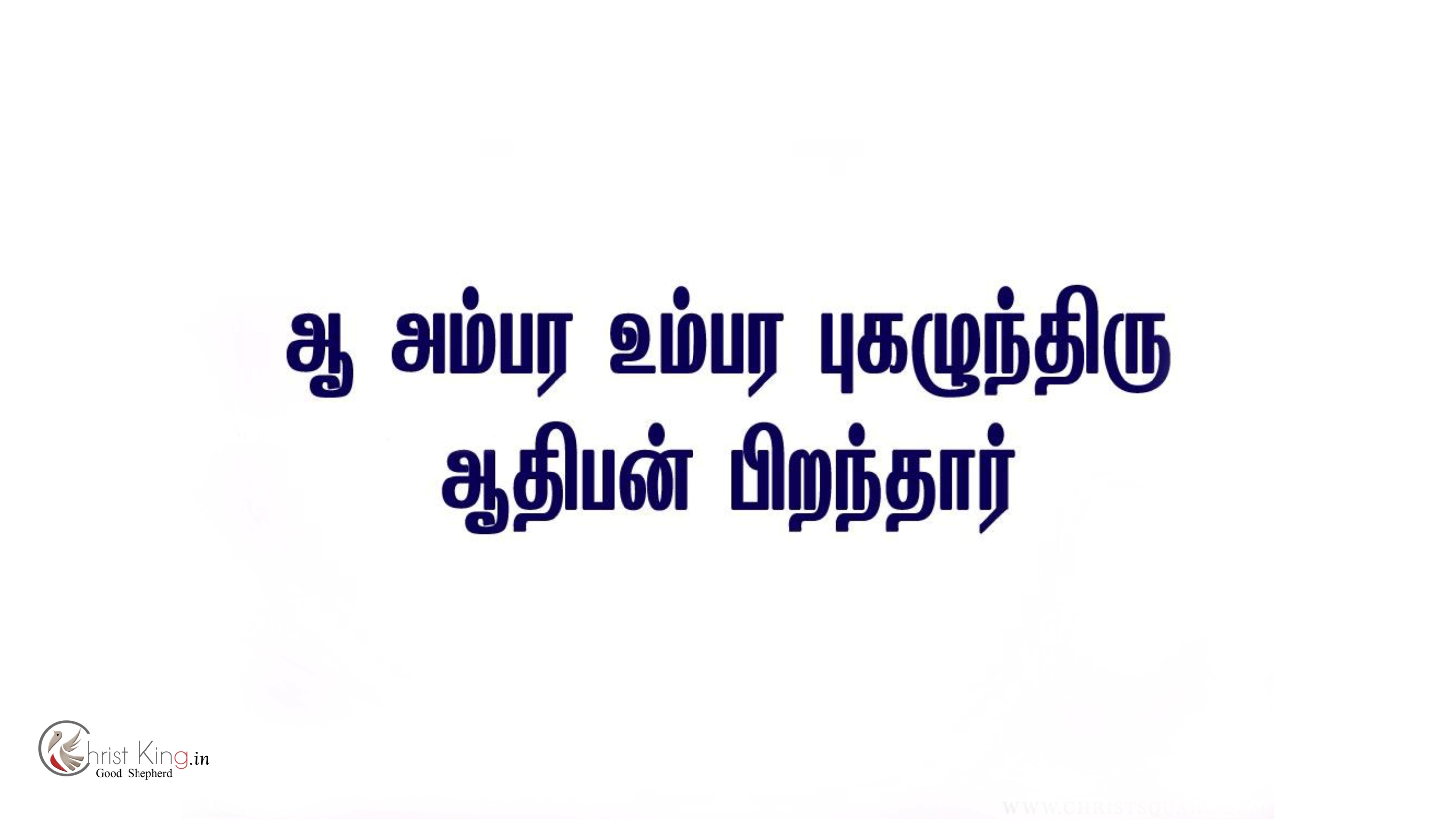 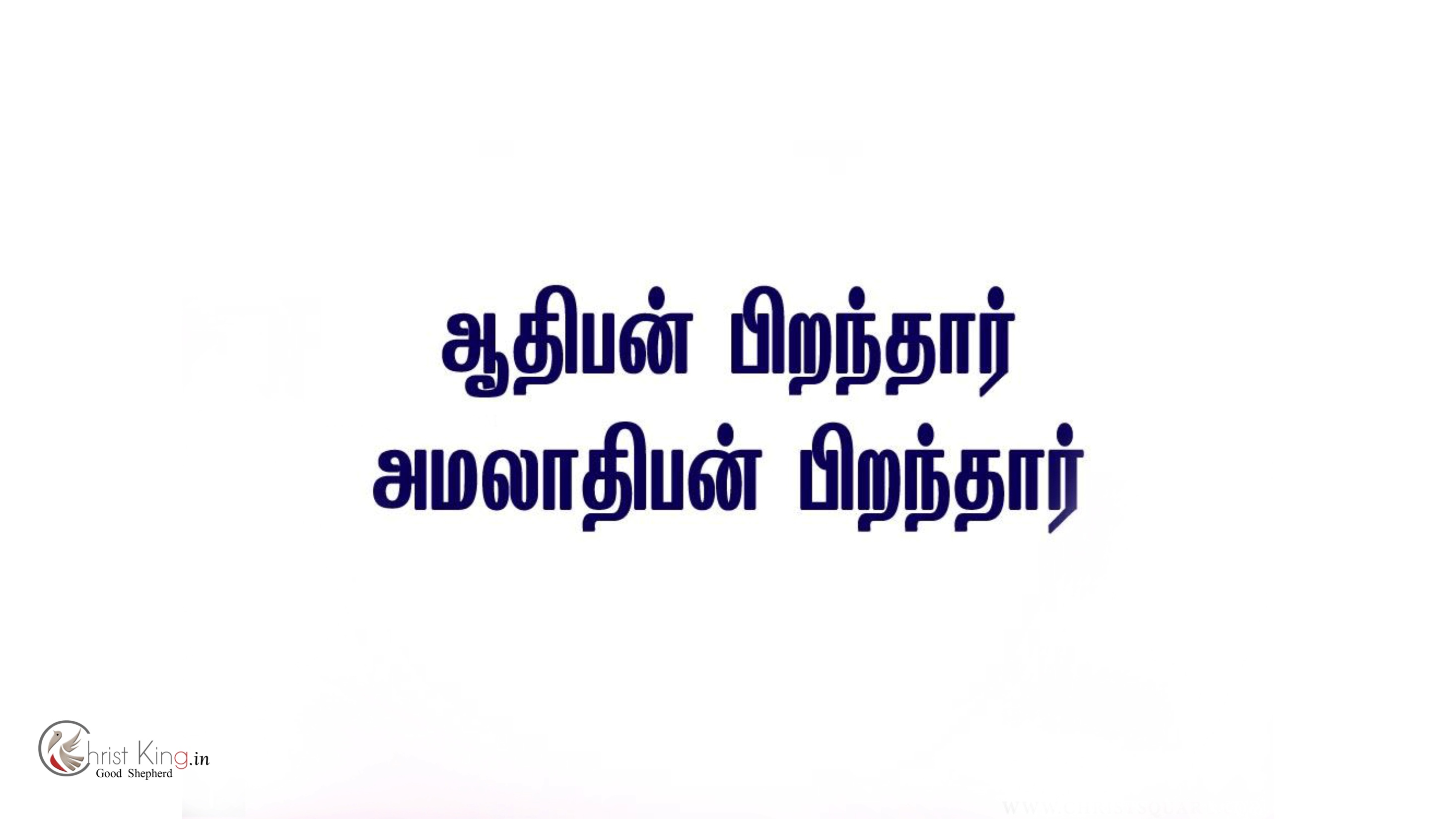 AAYATHAMAA VOL. 6
“«ÅÃ¡§ÄÂýÈ¢ §Å¦È¡ÕÅÃ¡Öõ þÃðº¢ôÒ þø¨Ä; ¿¡õ þÃðº¢ì¸ôÀÎõÀÊìÌ Å¡Éò¾¢ý ¸£¦ÆíÌõ ÁÛ„÷¸ÙìÌû§Ç «ÅÕ¨¼Â ¿¡Á§ÁÂøÄ¡Áø §Å¦È¡Õ ¿¡Áõ ¸ð¼¨ÇÂ¢¼ôÀ¼×õ þø¨Ä.”

“Salvation is found in no one else, for there is no other name under heaven given to mankind by which we must be saved.”
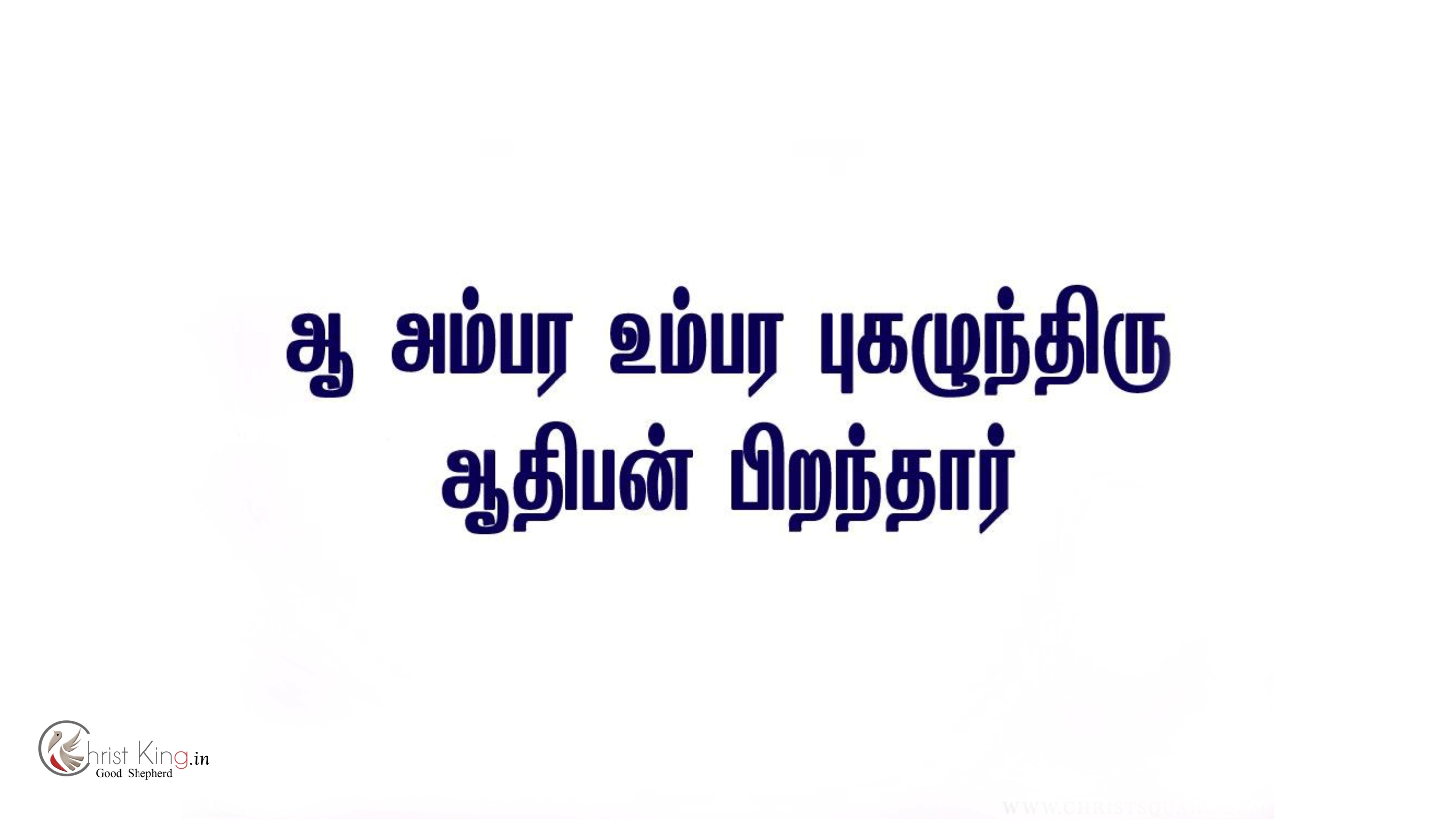 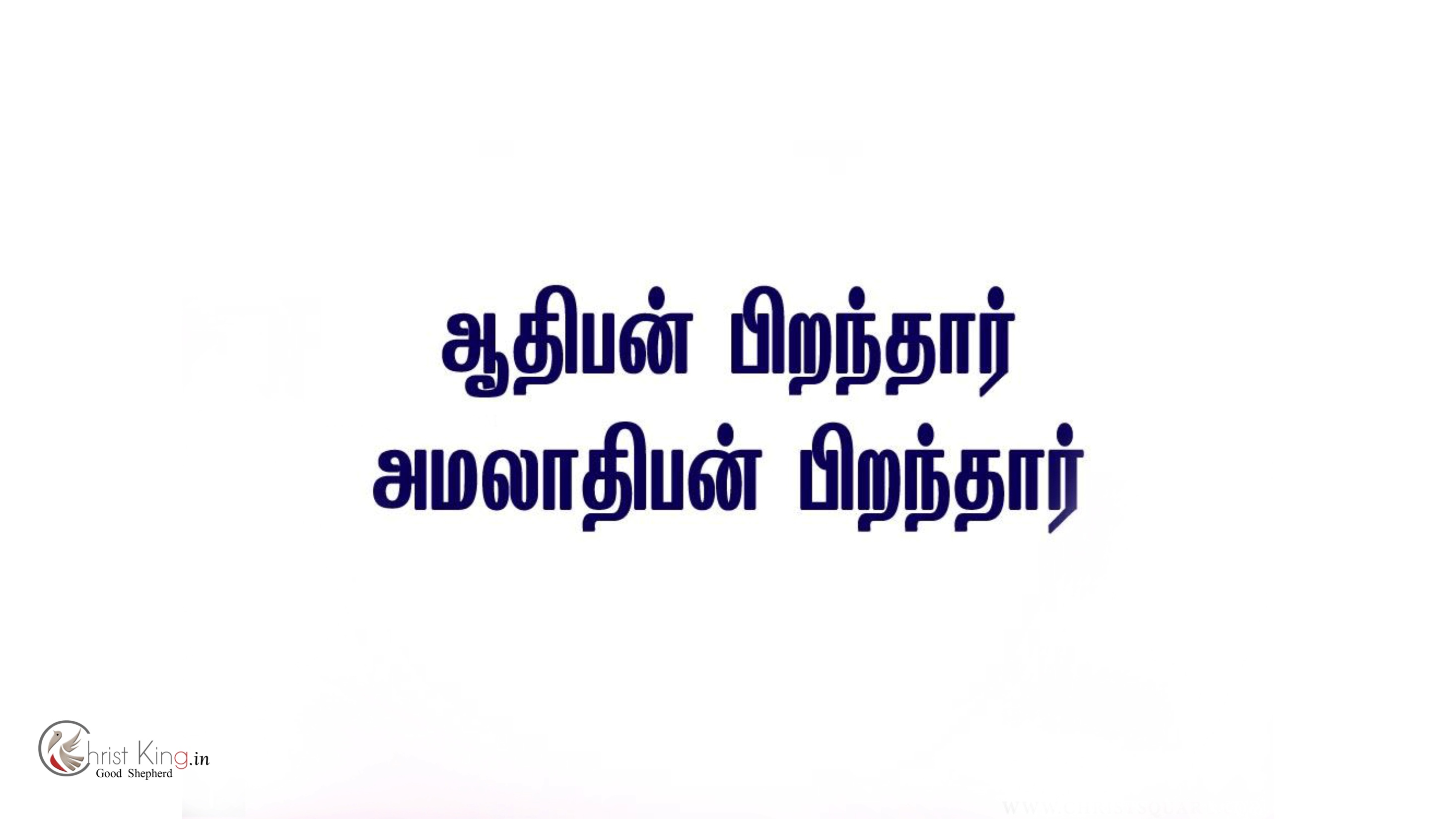 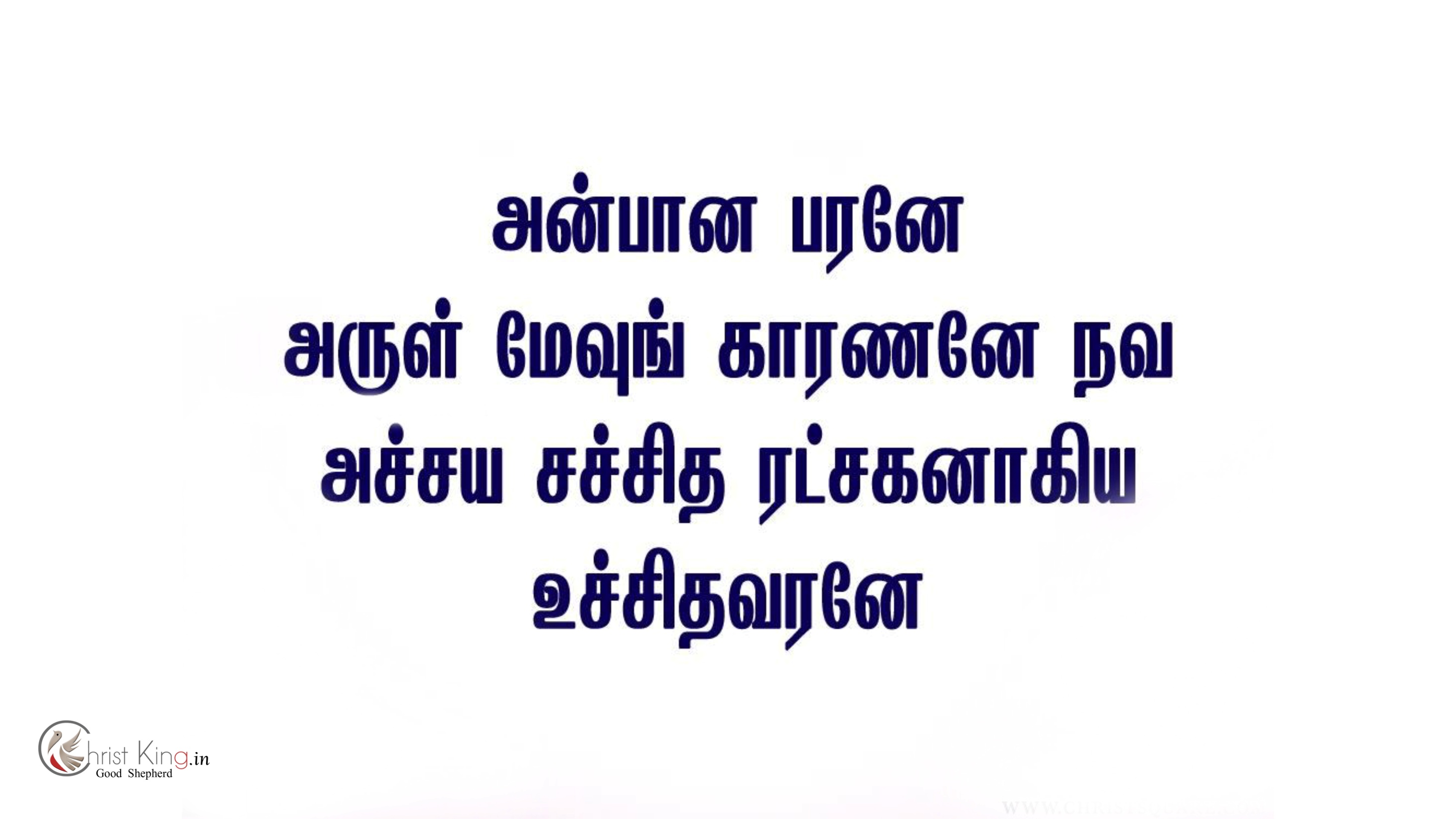 AAYATHAMAA VOL. 6
“«ÅÃ¡§ÄÂýÈ¢ §Å¦È¡ÕÅÃ¡Öõ þÃðº¢ôÒ þø¨Ä; ¿¡õ þÃðº¢ì¸ôÀÎõÀÊìÌ Å¡Éò¾¢ý ¸£¦ÆíÌõ ÁÛ„÷¸ÙìÌû§Ç «ÅÕ¨¼Â ¿¡Á§ÁÂøÄ¡Áø §Å¦È¡Õ ¿¡Áõ ¸ð¼¨ÇÂ¢¼ôÀ¼×õ þø¨Ä.”

“Salvation is found in no one else, for there is no other name under heaven given to mankind by which we must be saved.”
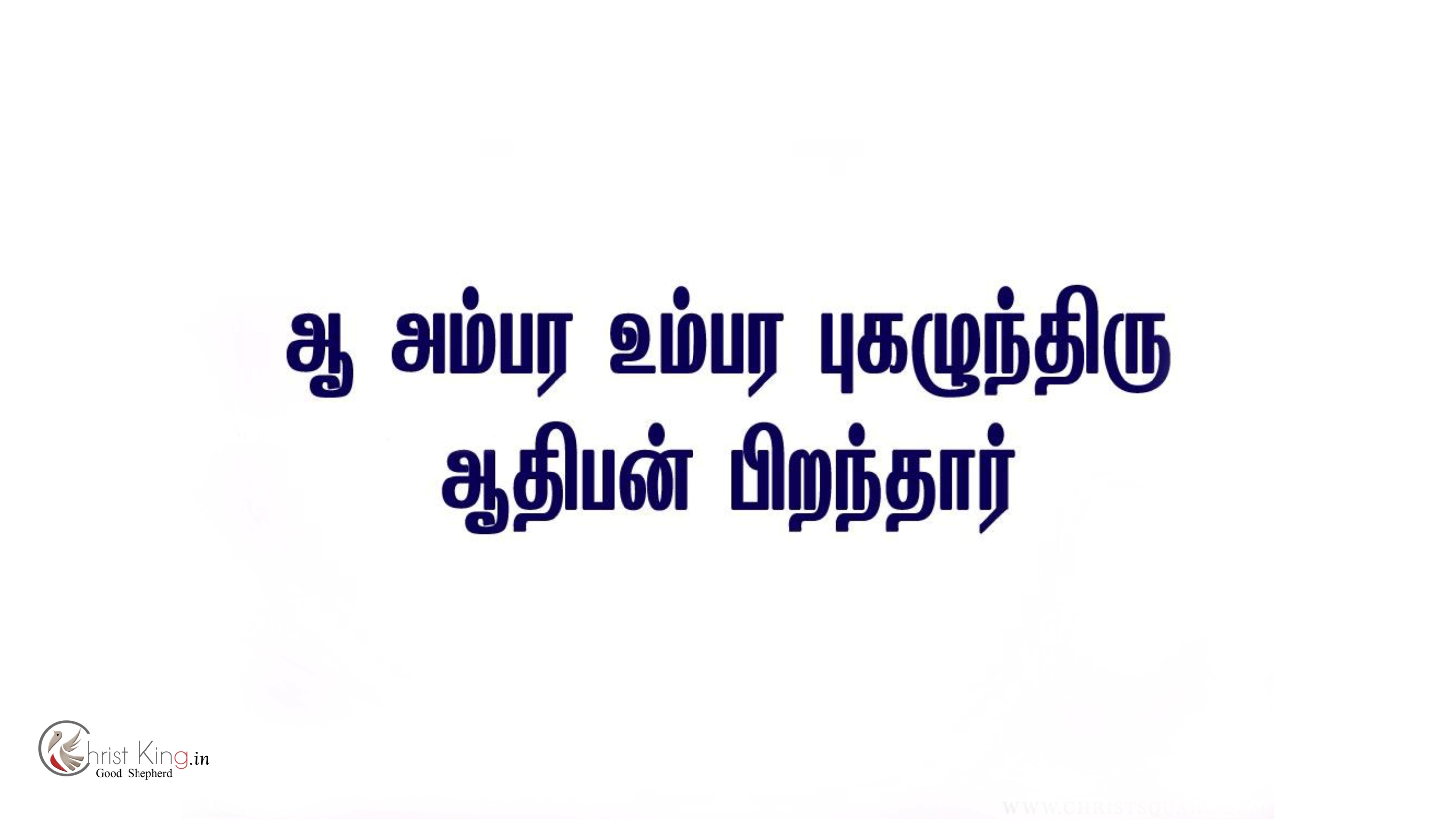 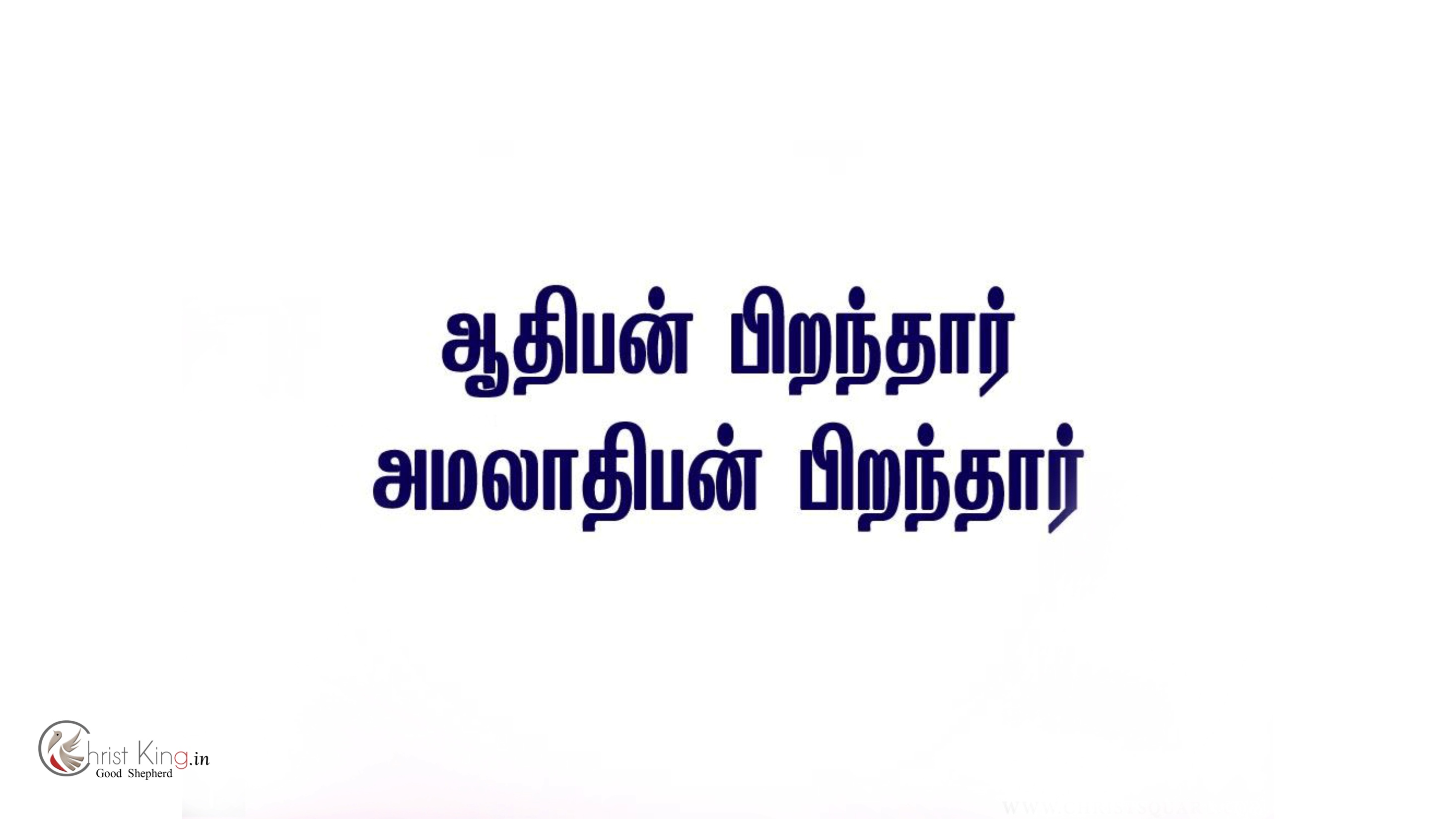 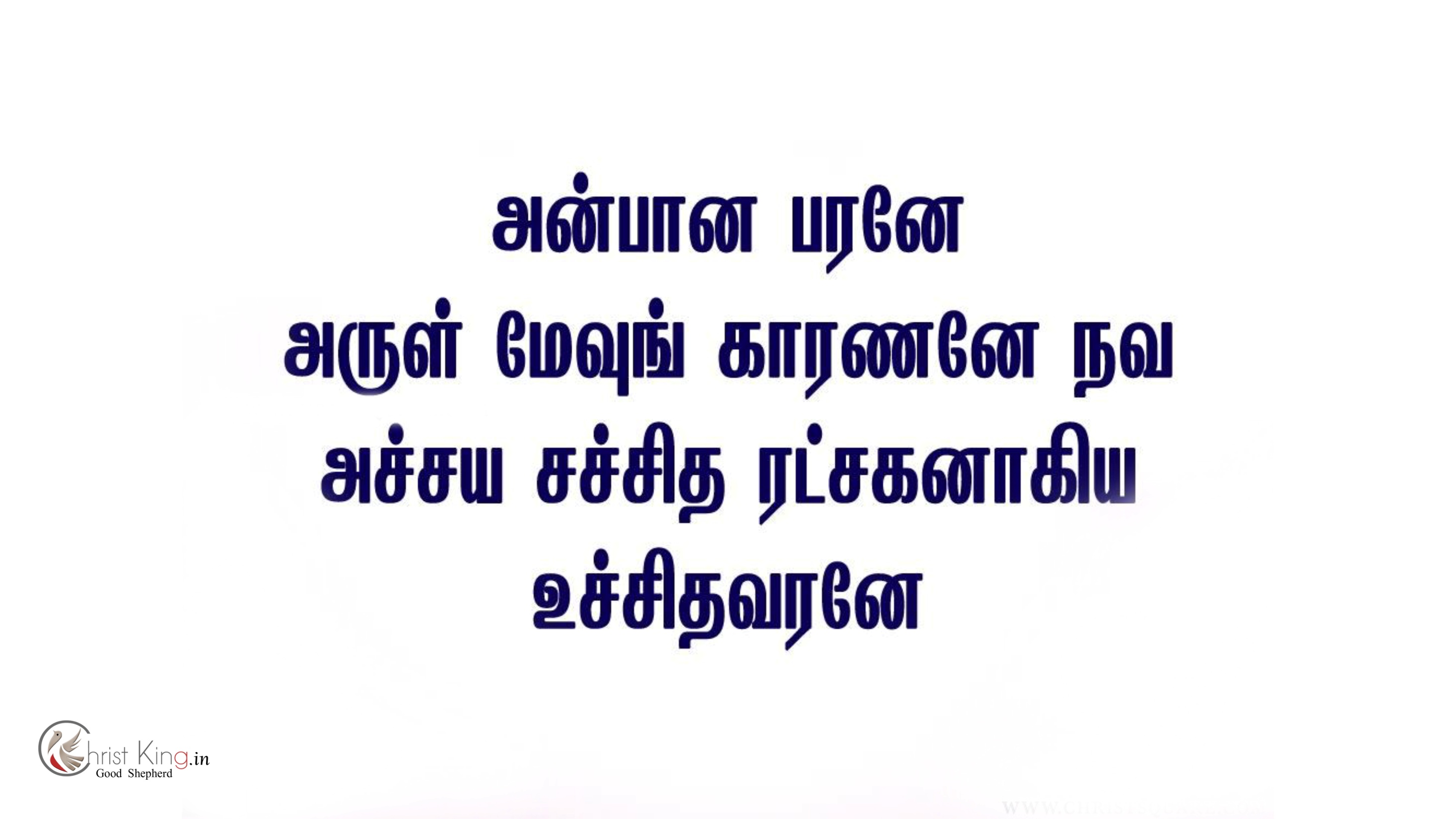 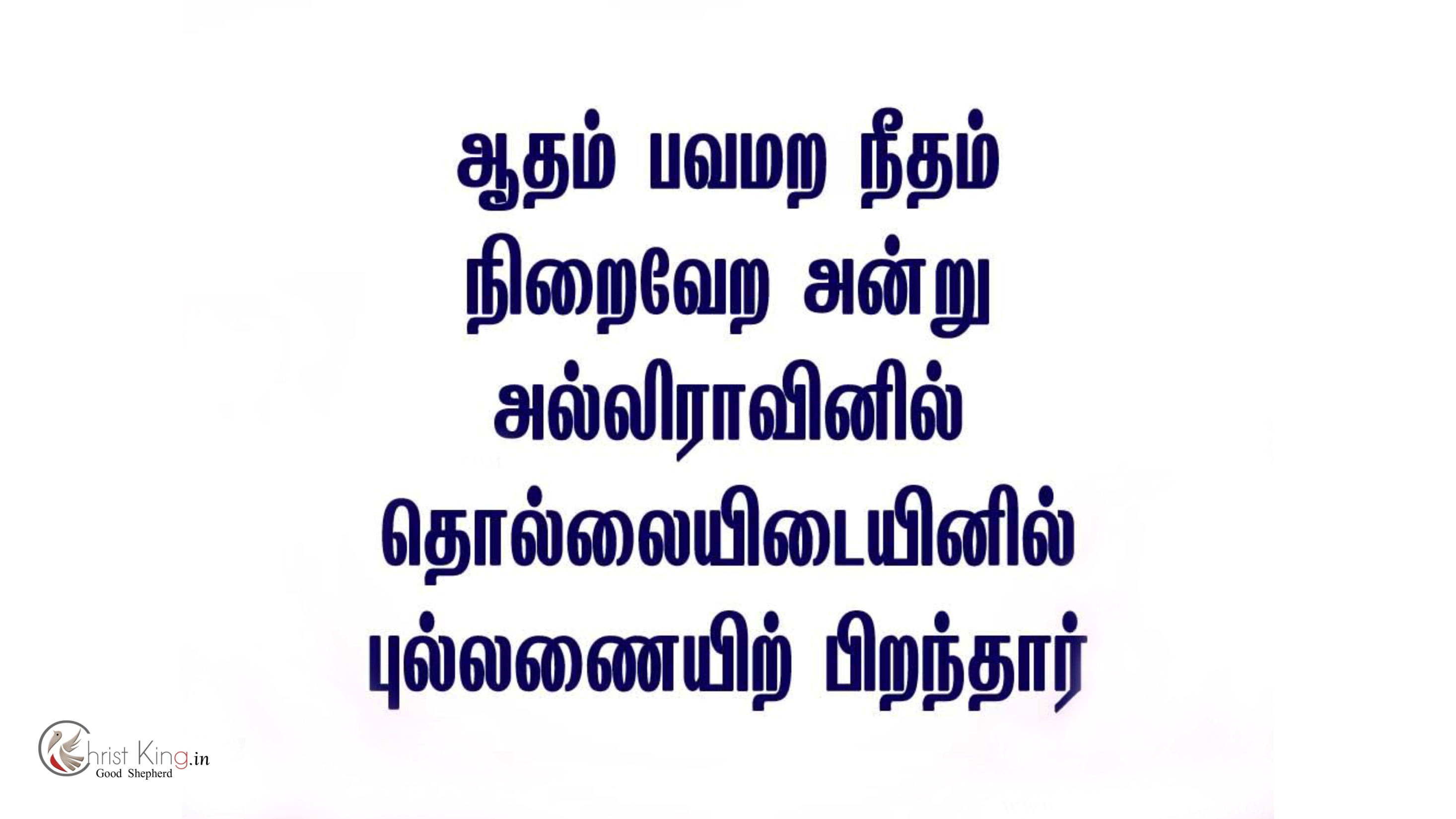 AAYATHAMAA VOL. 6
“«ÅÃ¡§ÄÂýÈ¢ §Å¦È¡ÕÅÃ¡Öõ þÃðº¢ôÒ þø¨Ä; ¿¡õ þÃðº¢ì¸ôÀÎõÀÊìÌ Å¡Éò¾¢ý ¸£¦ÆíÌõ ÁÛ„÷¸ÙìÌû§Ç «ÅÕ¨¼Â ¿¡Á§ÁÂøÄ¡Áø §Å¦È¡Õ ¿¡Áõ ¸ð¼¨ÇÂ¢¼ôÀ¼×õ þø¨Ä.”

“Salvation is found in no one else, for there is no other name under heaven given to mankind by which we must be saved.”
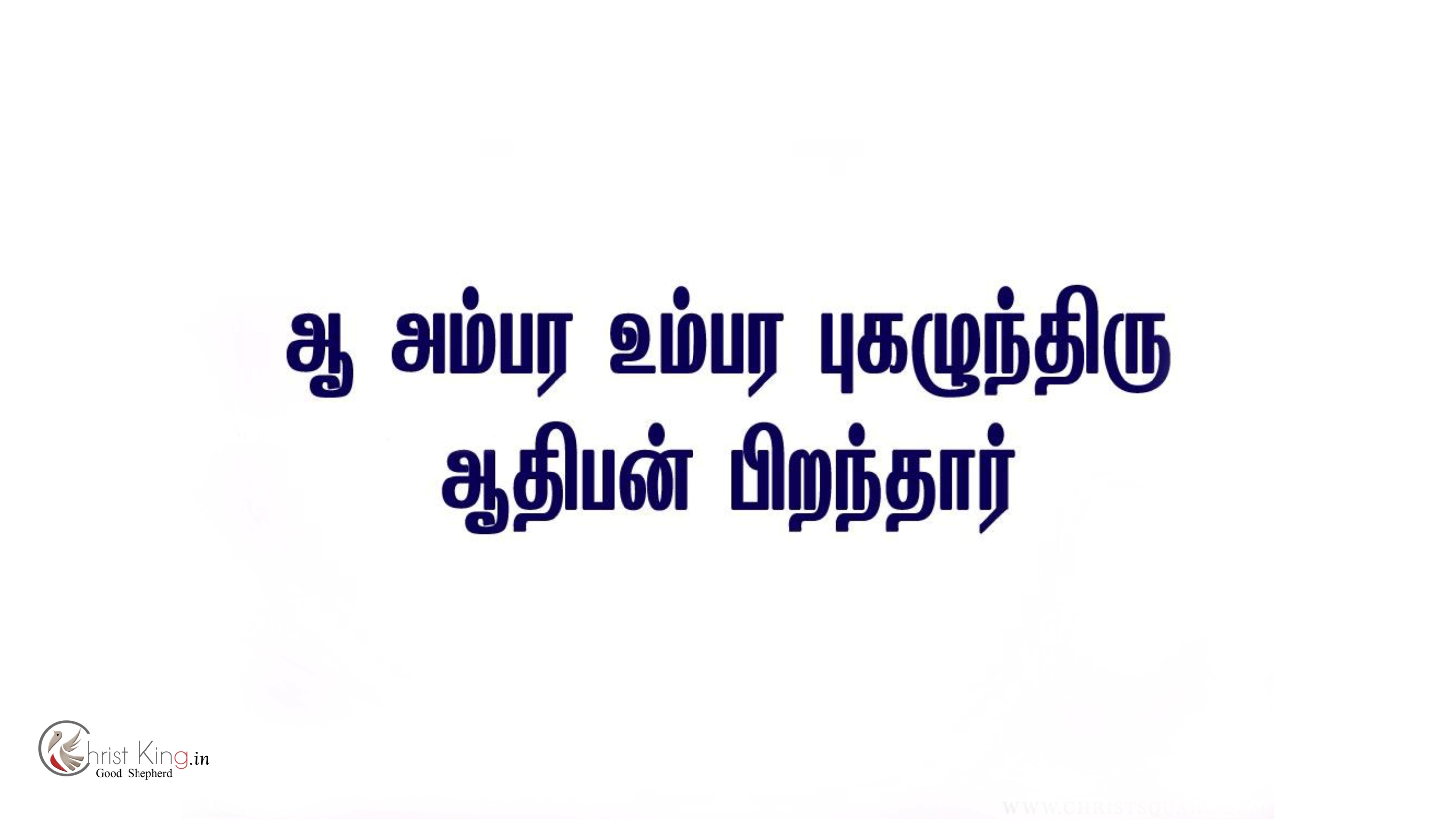 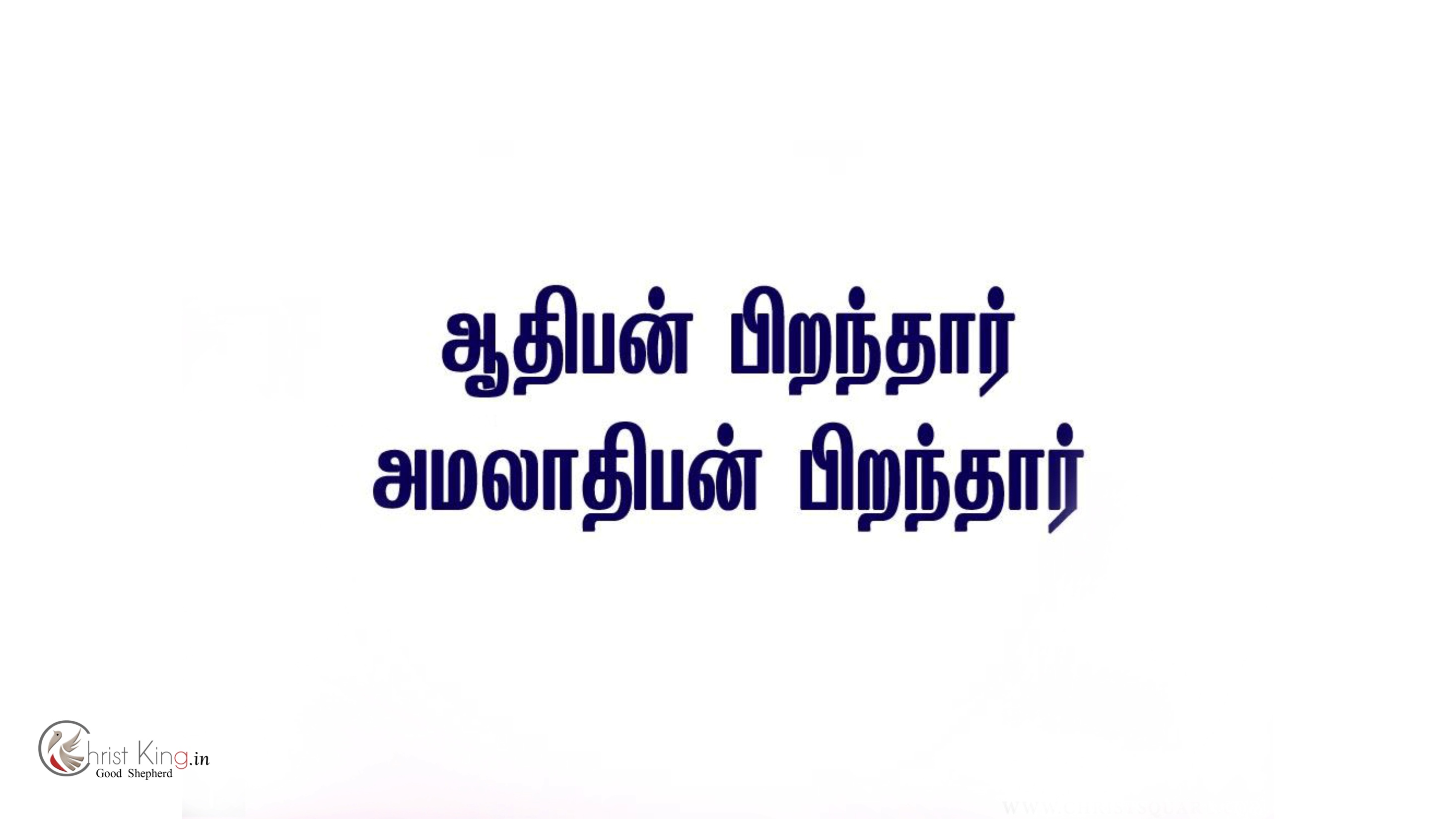 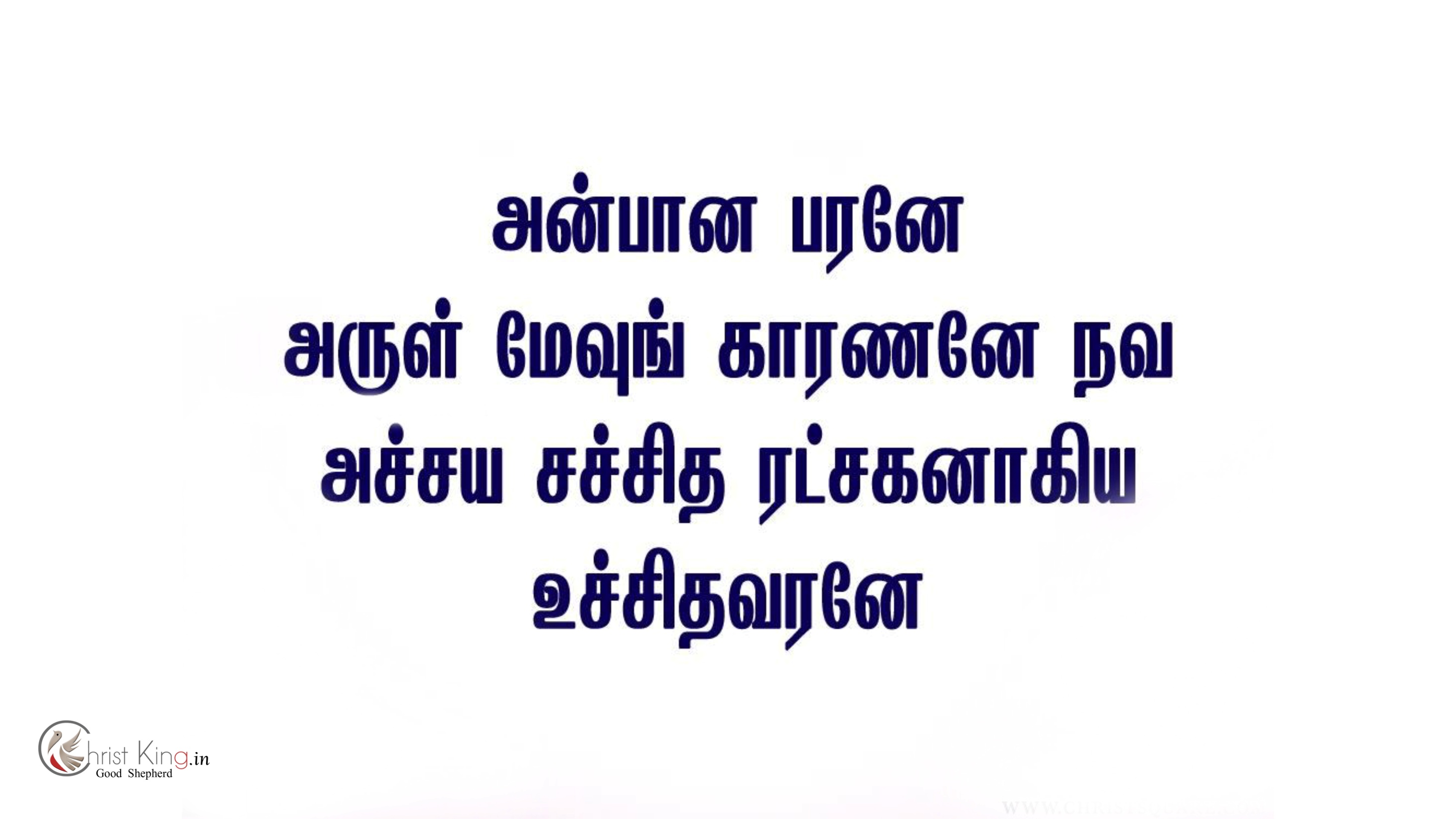 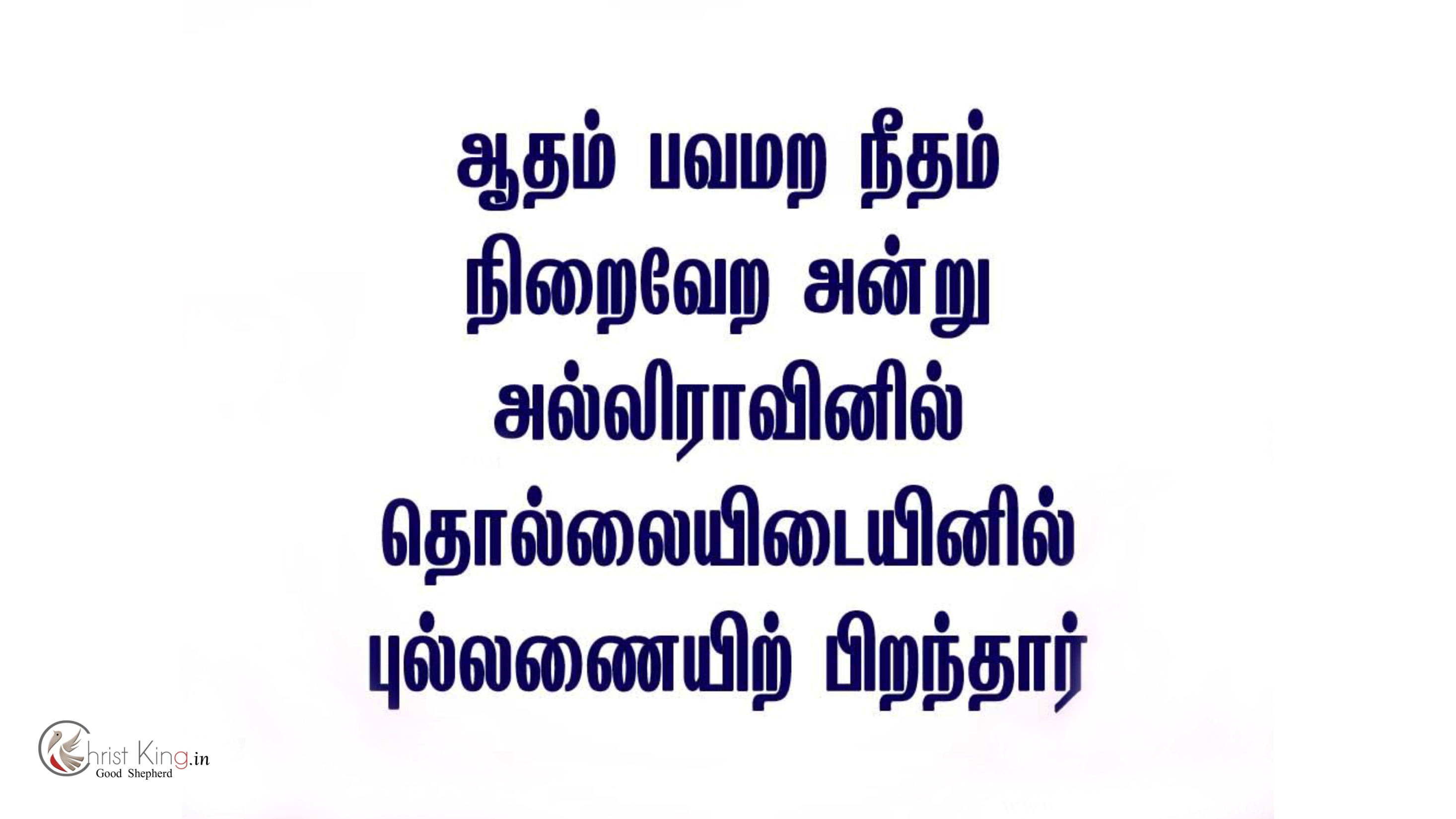 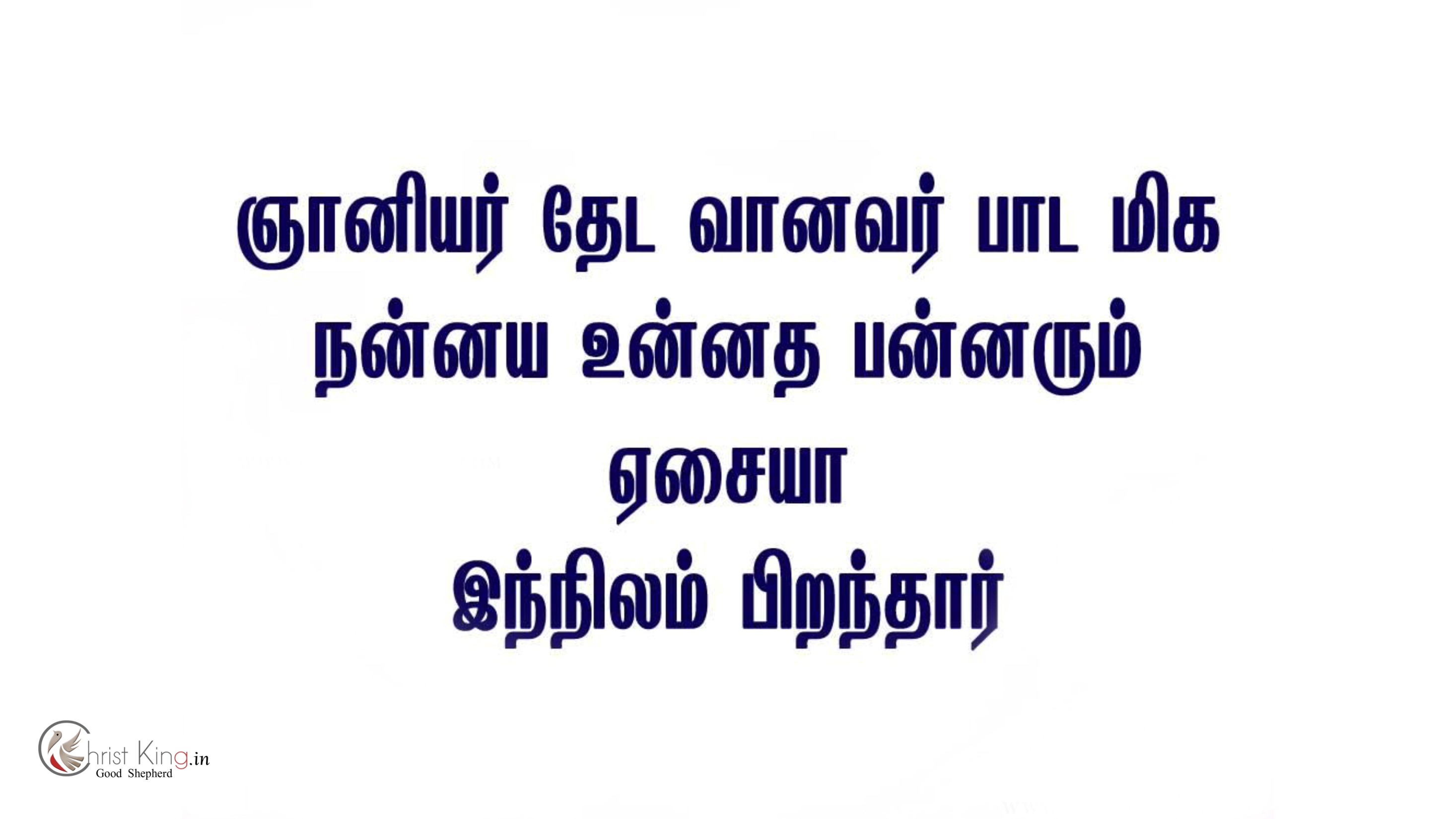 AAYATHAMAA VOL. 6
“«ÅÃ¡§ÄÂýÈ¢ §Å¦È¡ÕÅÃ¡Öõ þÃðº¢ôÒ þø¨Ä; ¿¡õ þÃðº¢ì¸ôÀÎõÀÊìÌ Å¡Éò¾¢ý ¸£¦ÆíÌõ ÁÛ„÷¸ÙìÌû§Ç «ÅÕ¨¼Â ¿¡Á§ÁÂøÄ¡Áø §Å¦È¡Õ ¿¡Áõ ¸ð¼¨ÇÂ¢¼ôÀ¼×õ þø¨Ä.”

“Salvation is found in no one else, for there is no other name under heaven given to mankind by which we must be saved.”
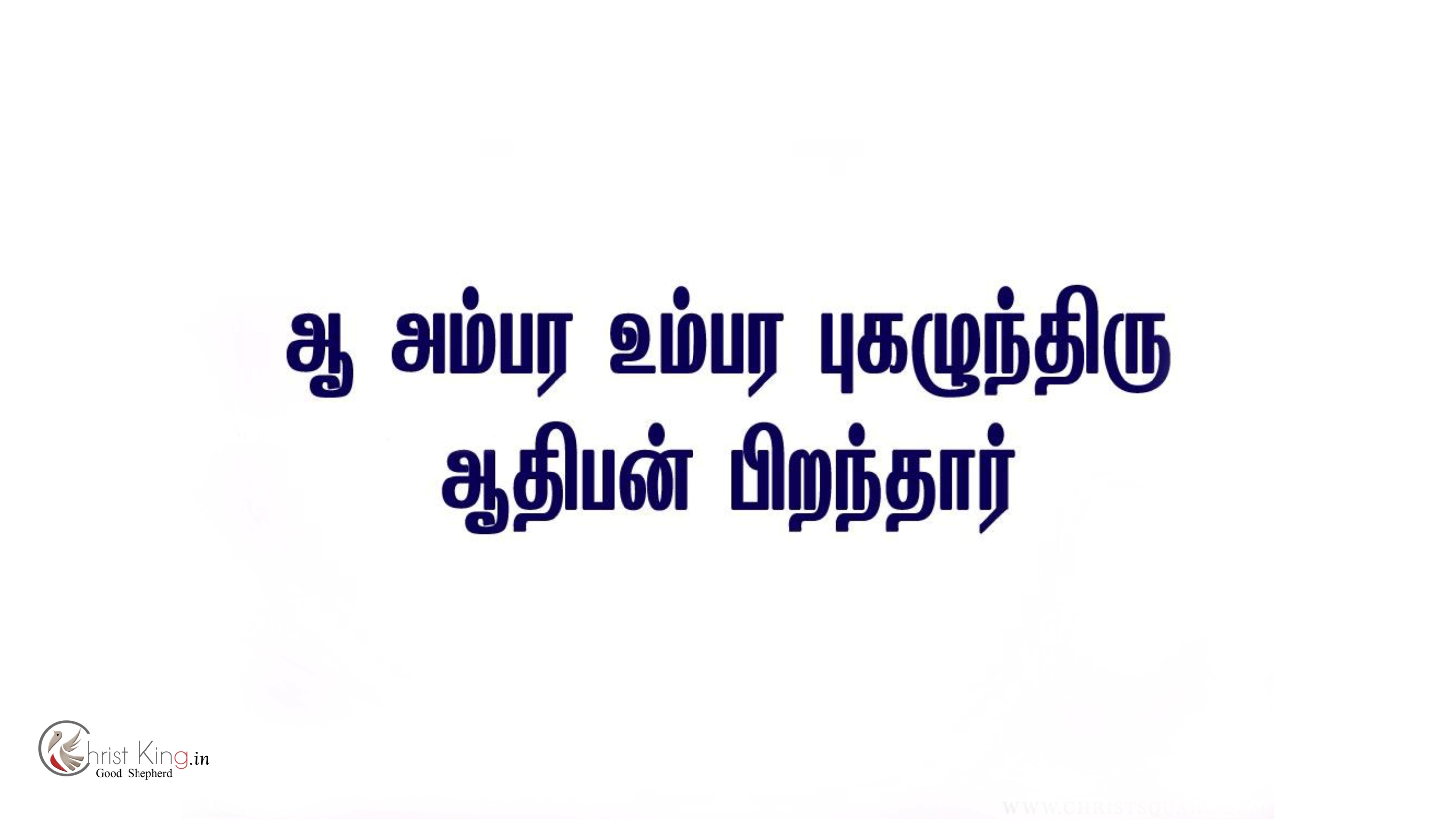 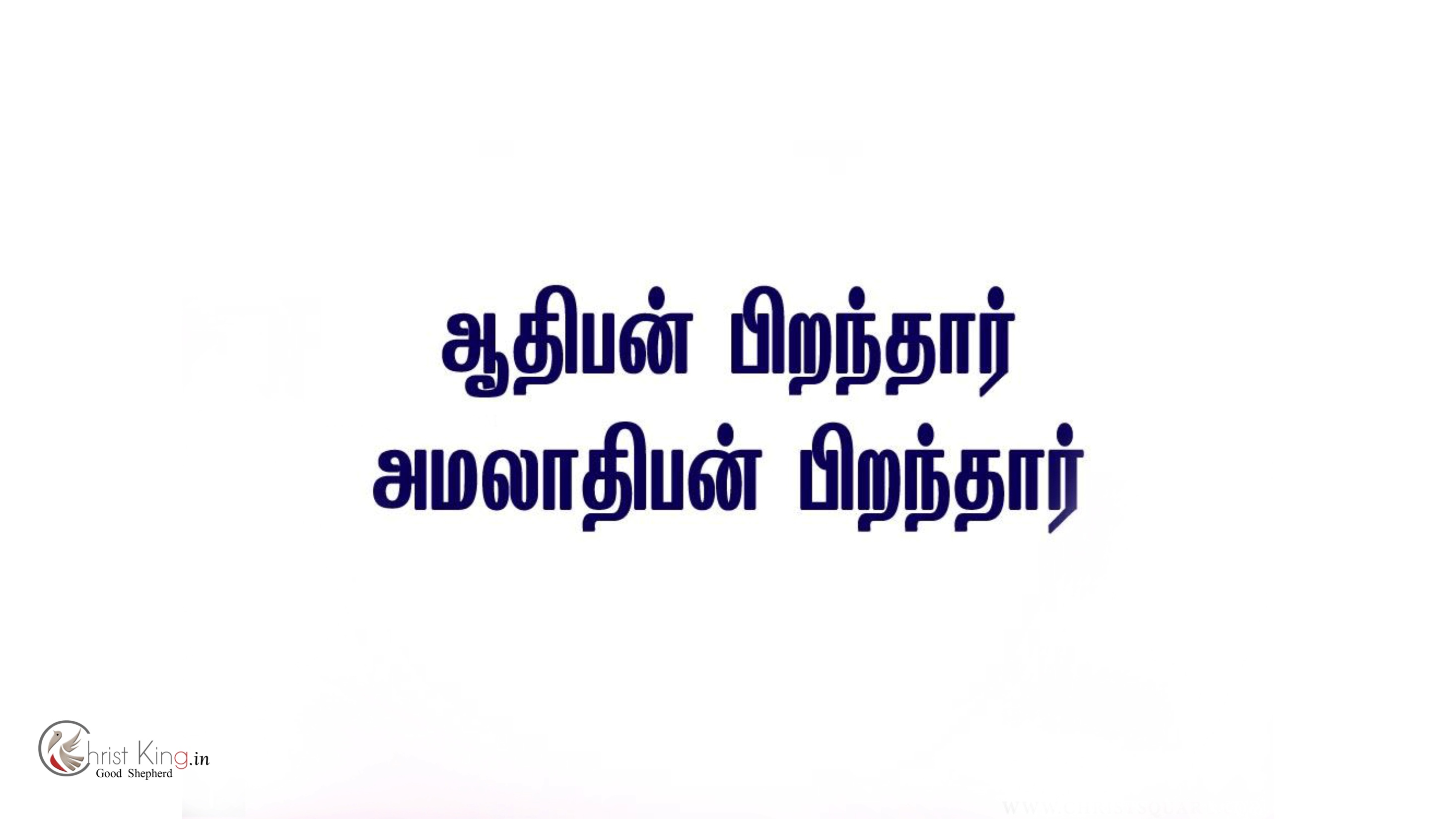 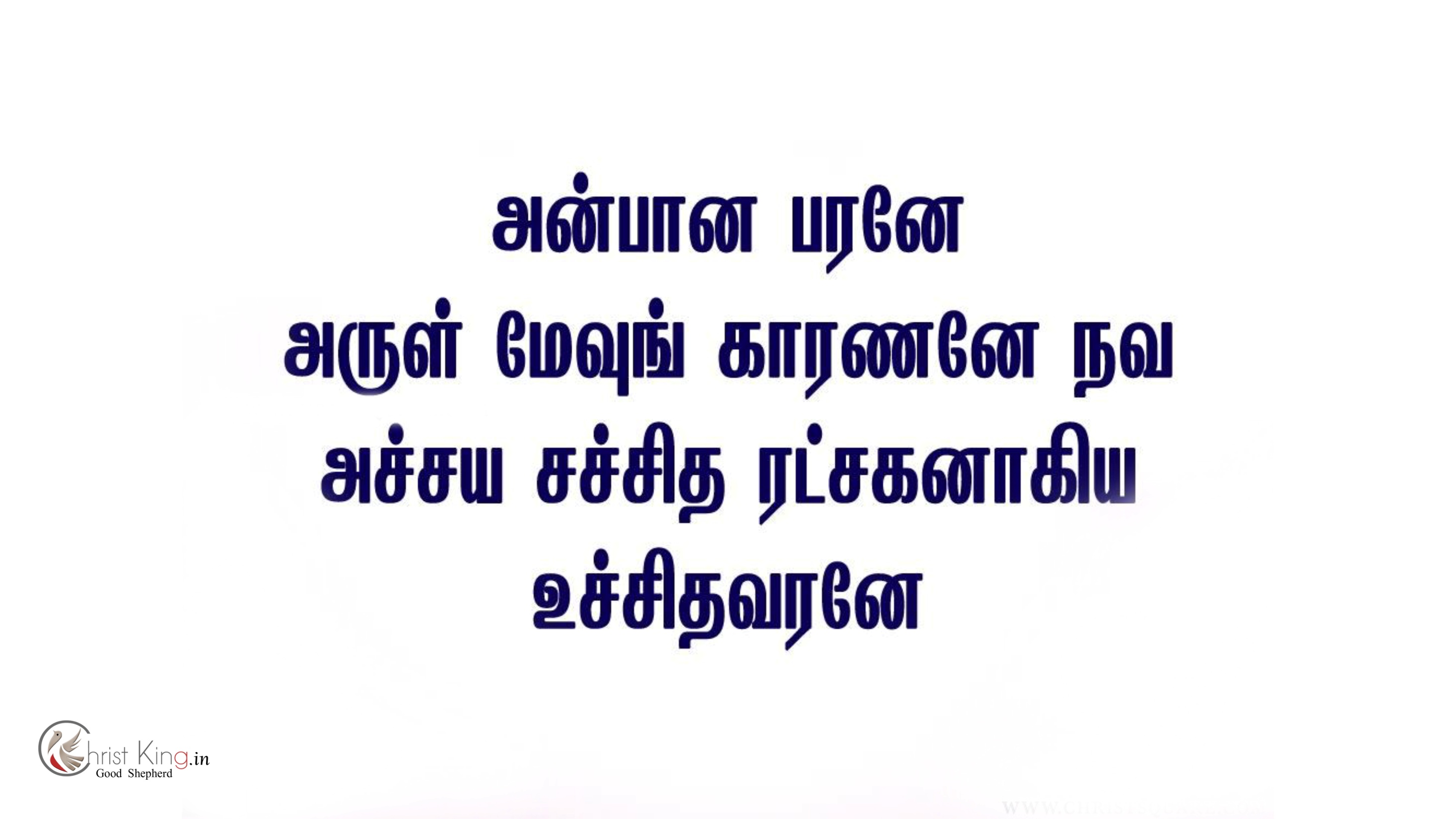 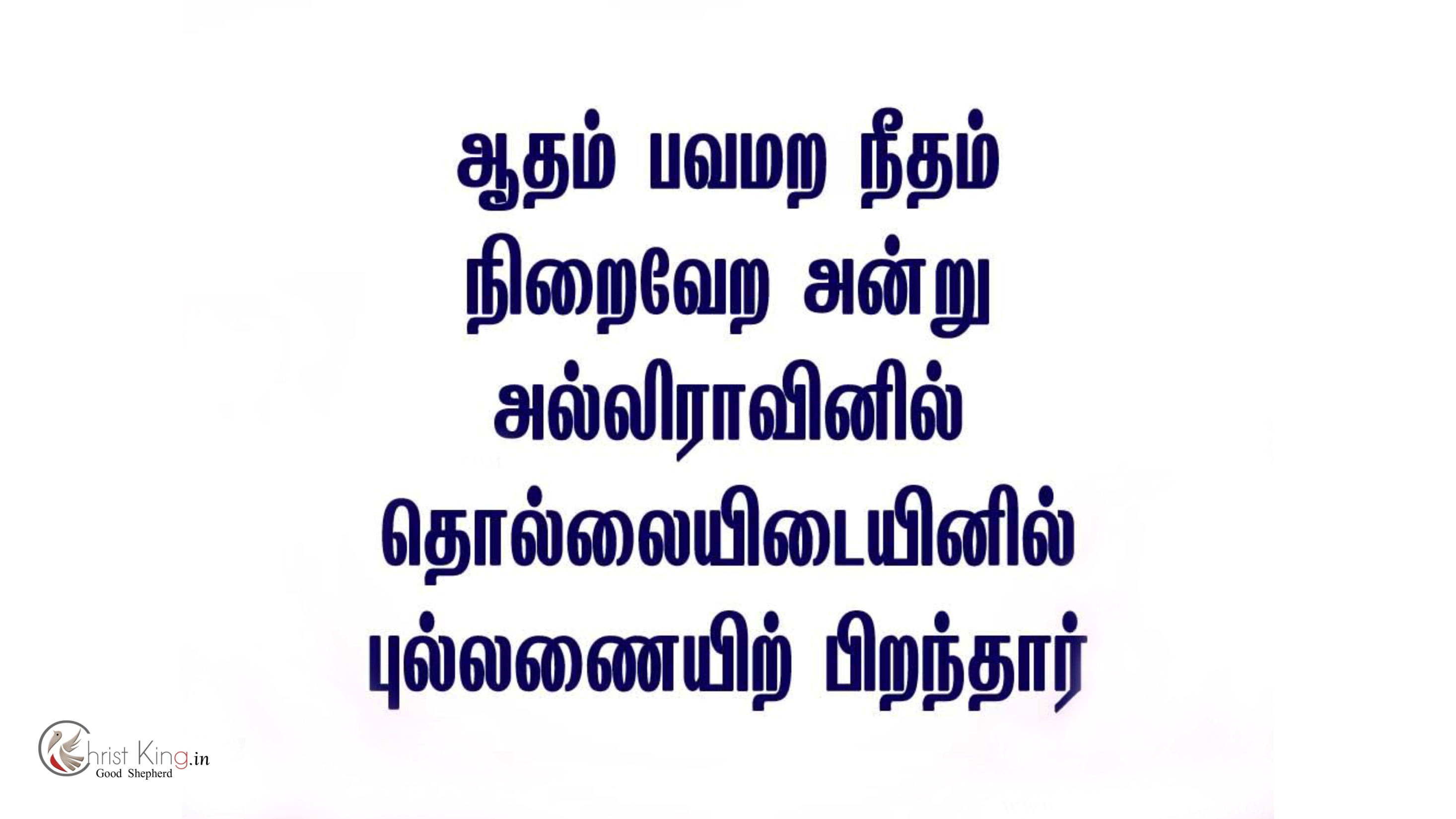 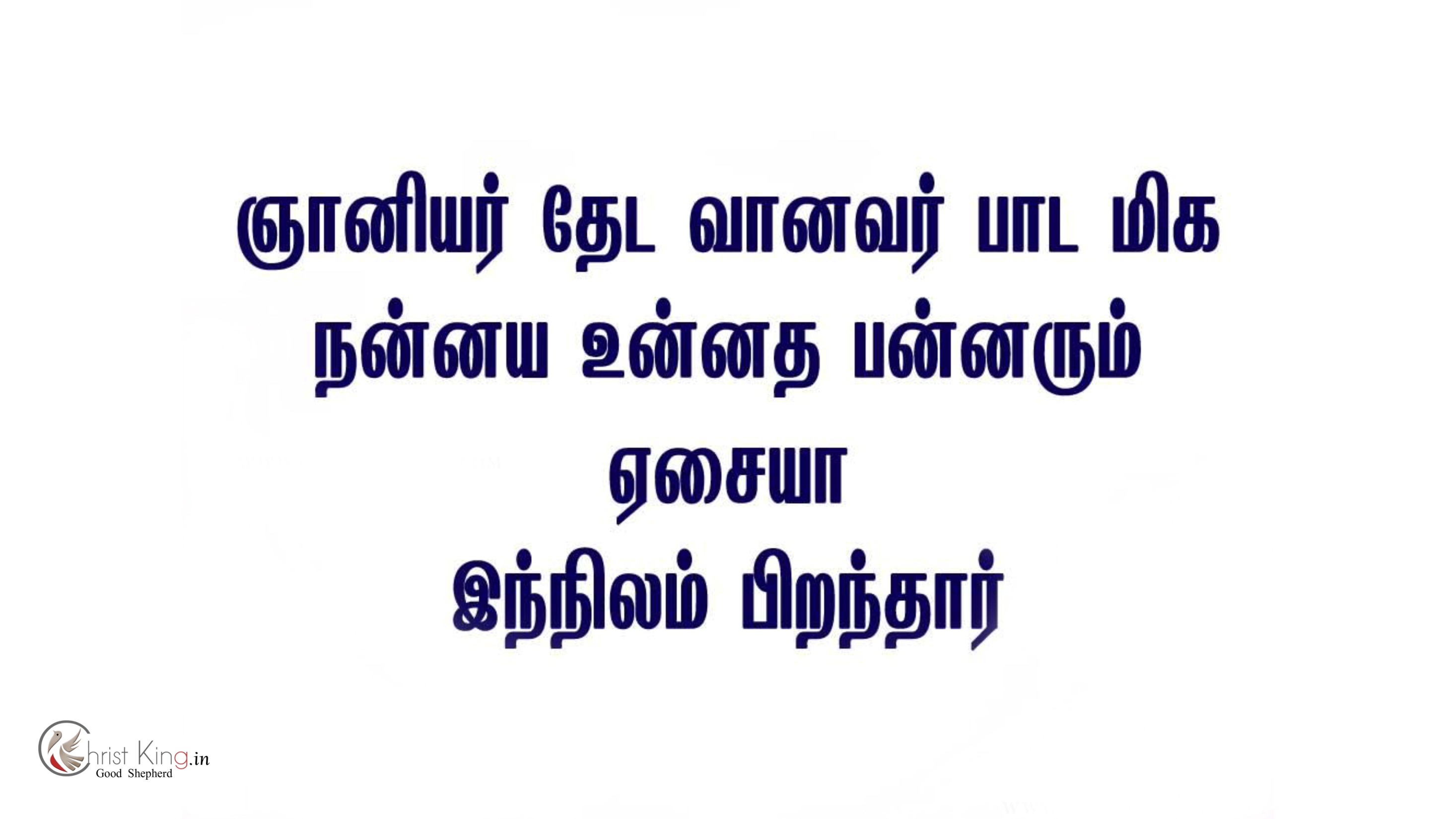 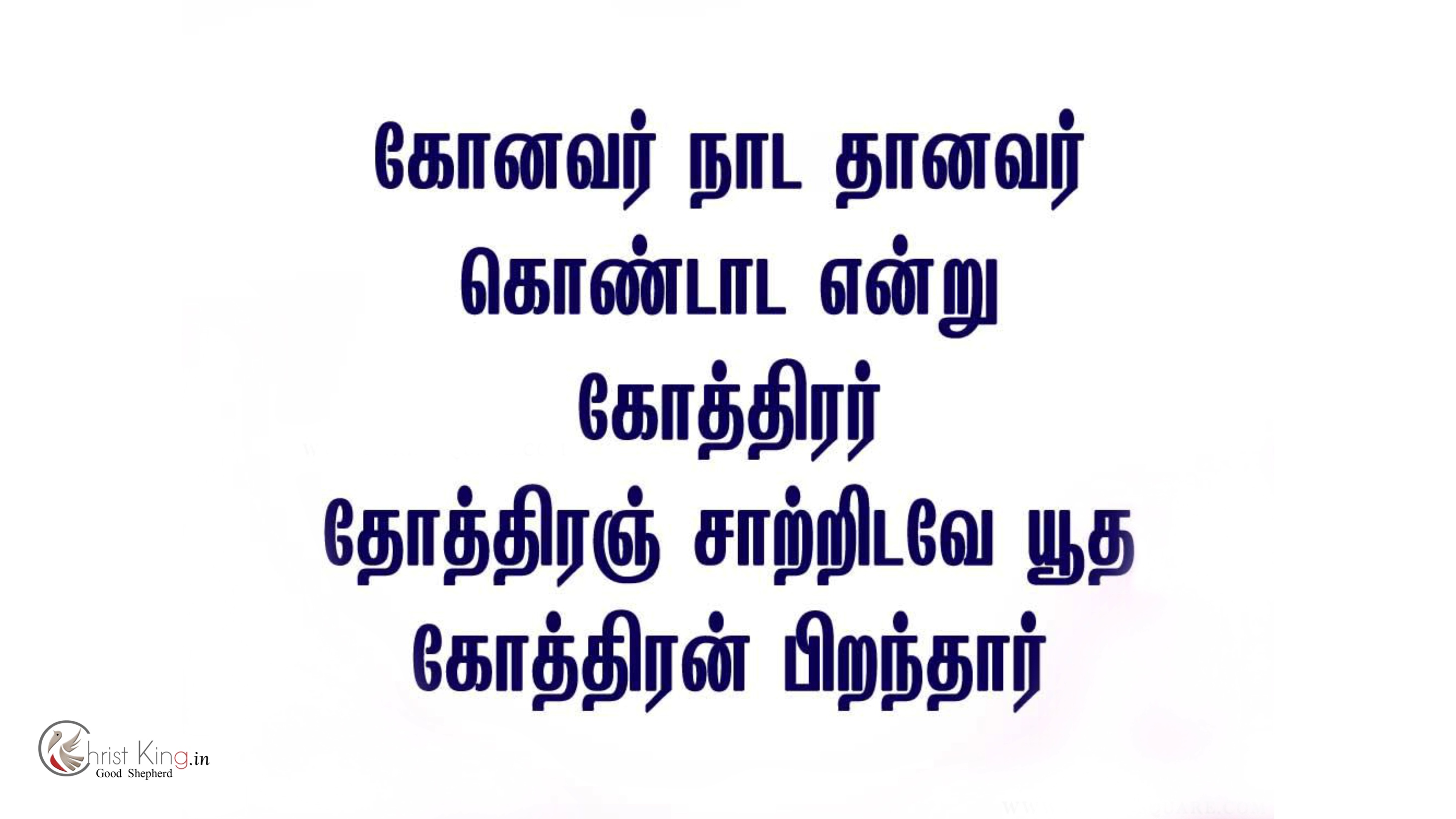 AAYATHAMAA VOL. 6
“«ÅÃ¡§ÄÂýÈ¢ §Å¦È¡ÕÅÃ¡Öõ þÃðº¢ôÒ þø¨Ä; ¿¡õ þÃðº¢ì¸ôÀÎõÀÊìÌ Å¡Éò¾¢ý ¸£¦ÆíÌõ ÁÛ„÷¸ÙìÌû§Ç «ÅÕ¨¼Â ¿¡Á§ÁÂøÄ¡Áø §Å¦È¡Õ ¿¡Áõ ¸ð¼¨ÇÂ¢¼ôÀ¼×õ þø¨Ä.”

“Salvation is found in no one else, for there is no other name under heaven given to mankind by which we must be saved.”
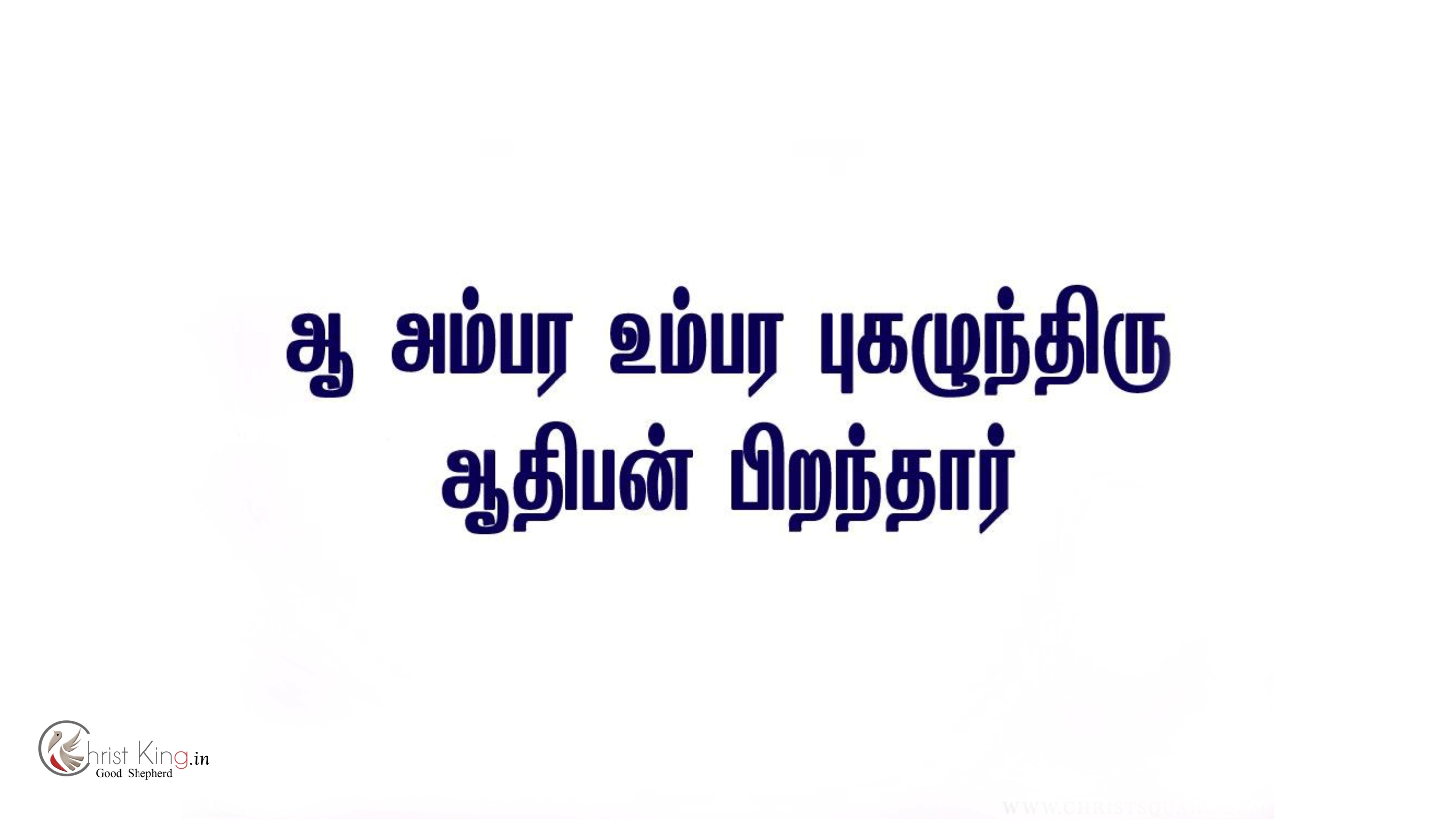 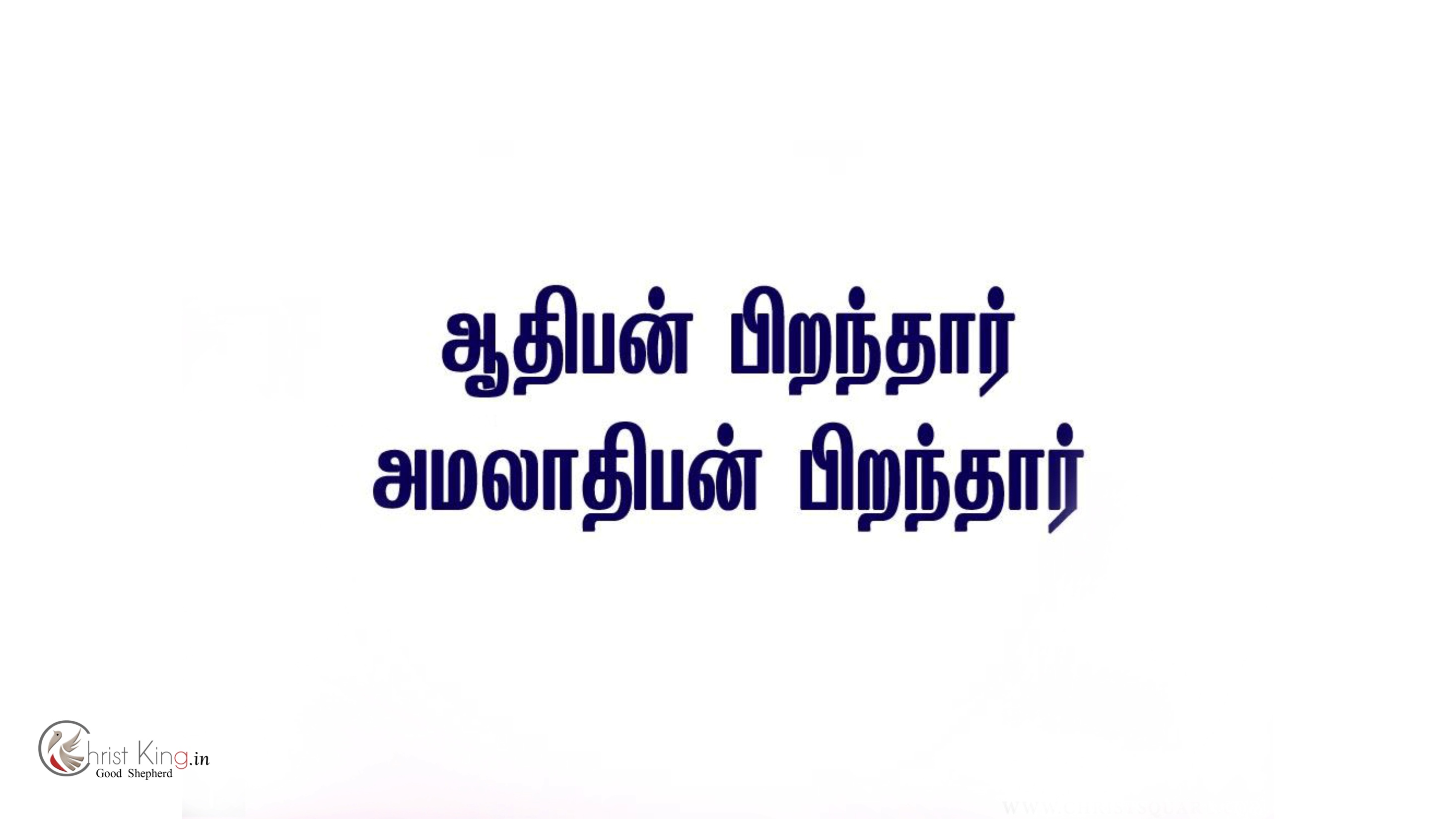 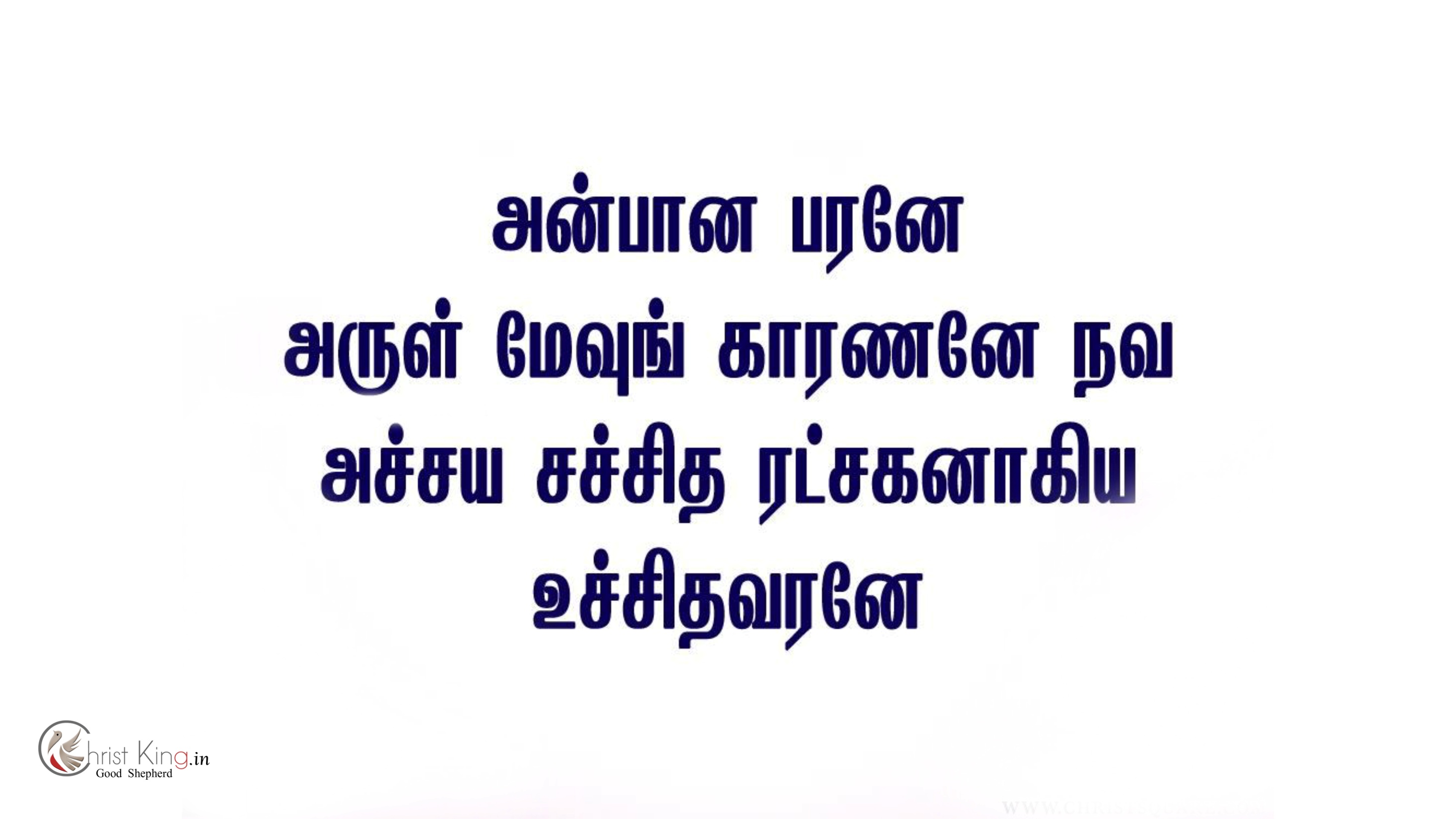 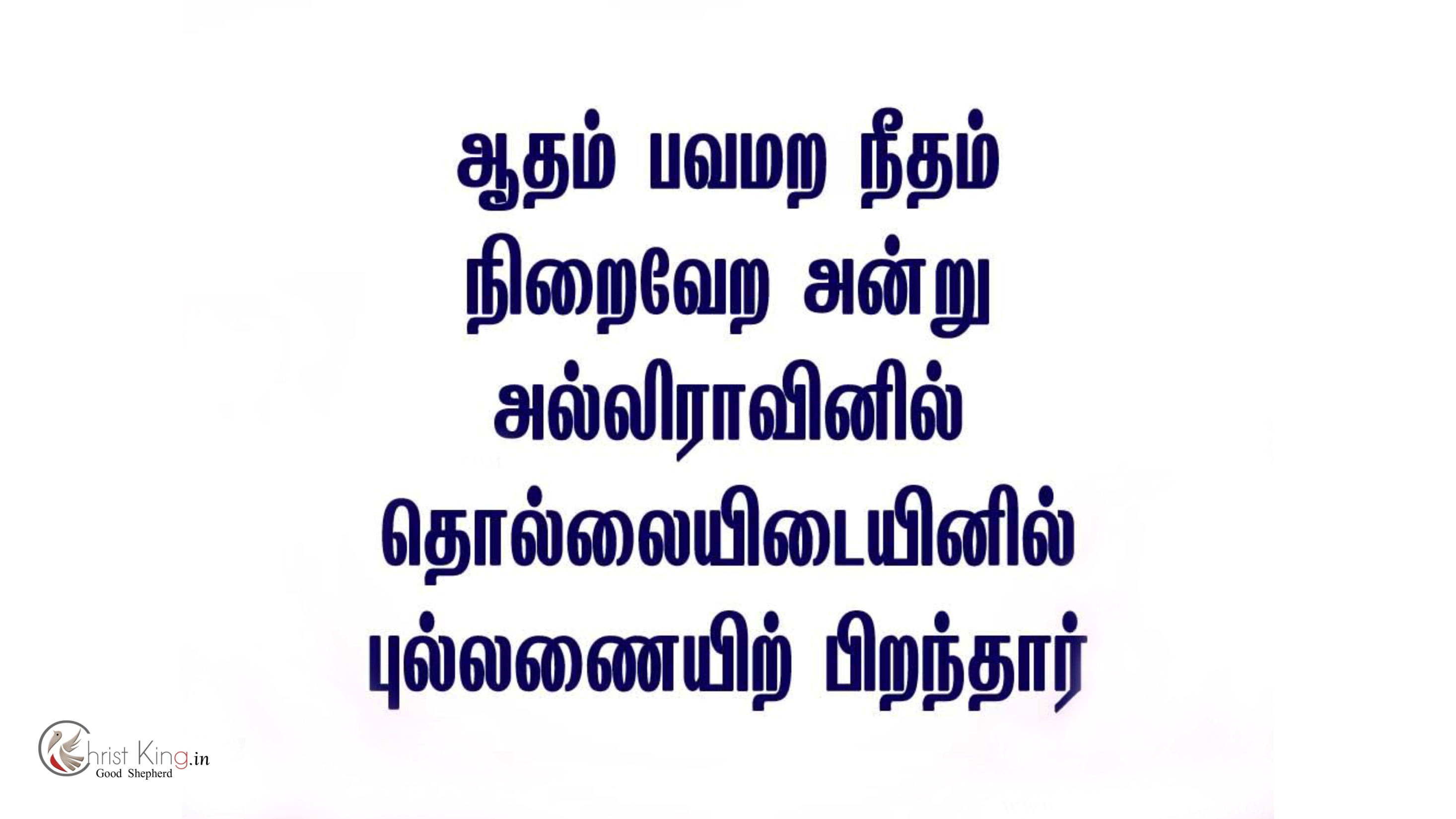 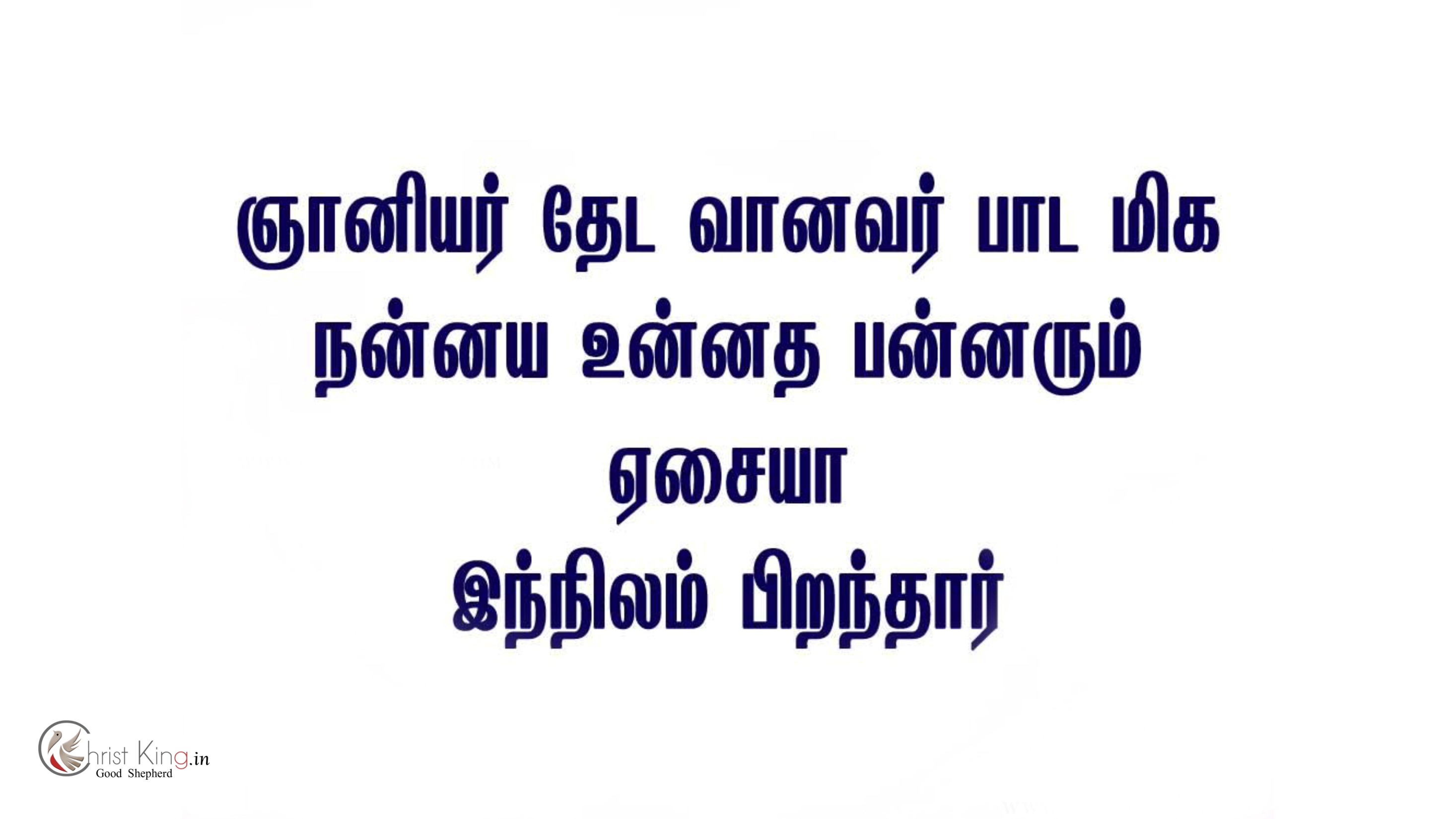 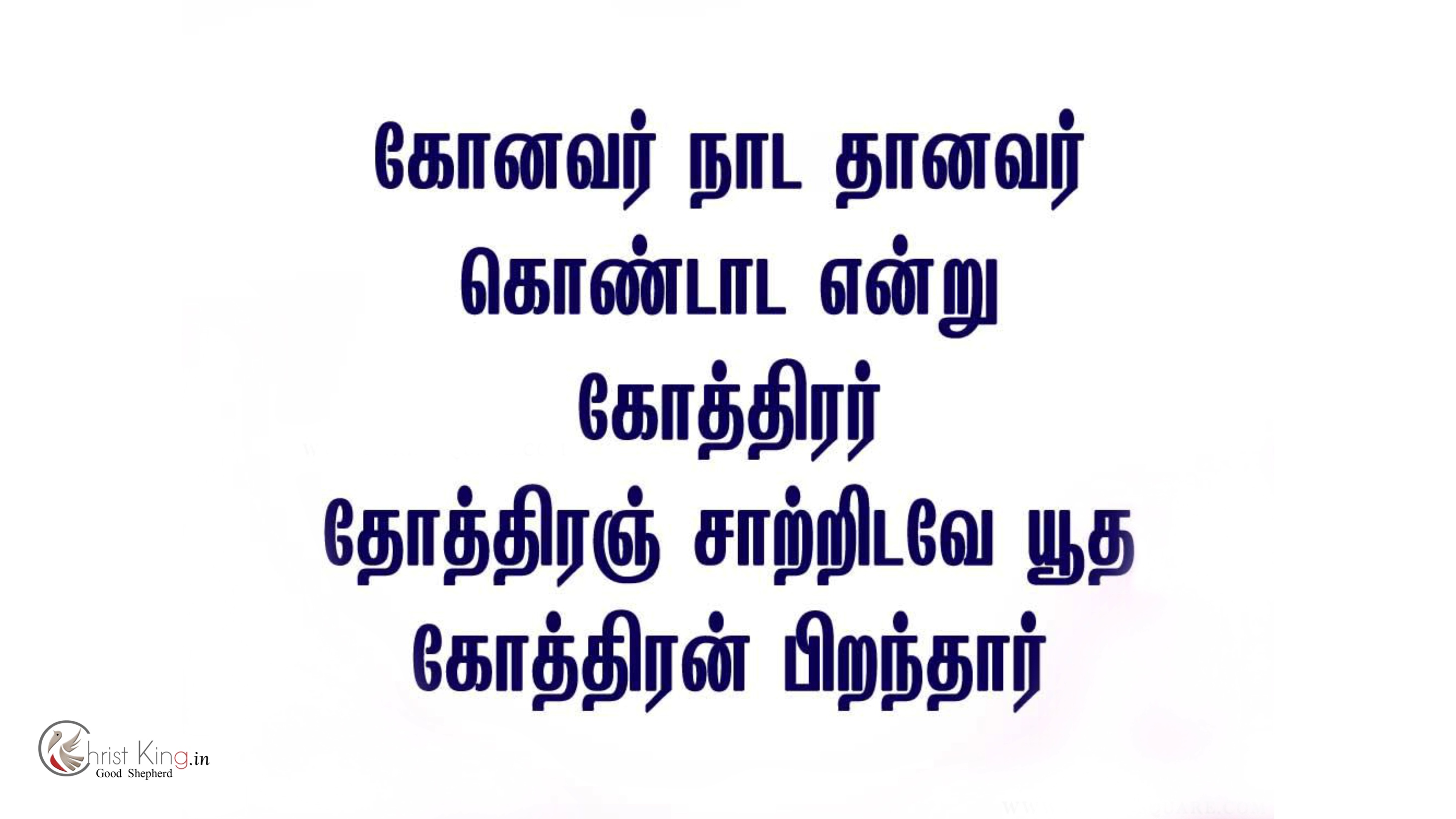 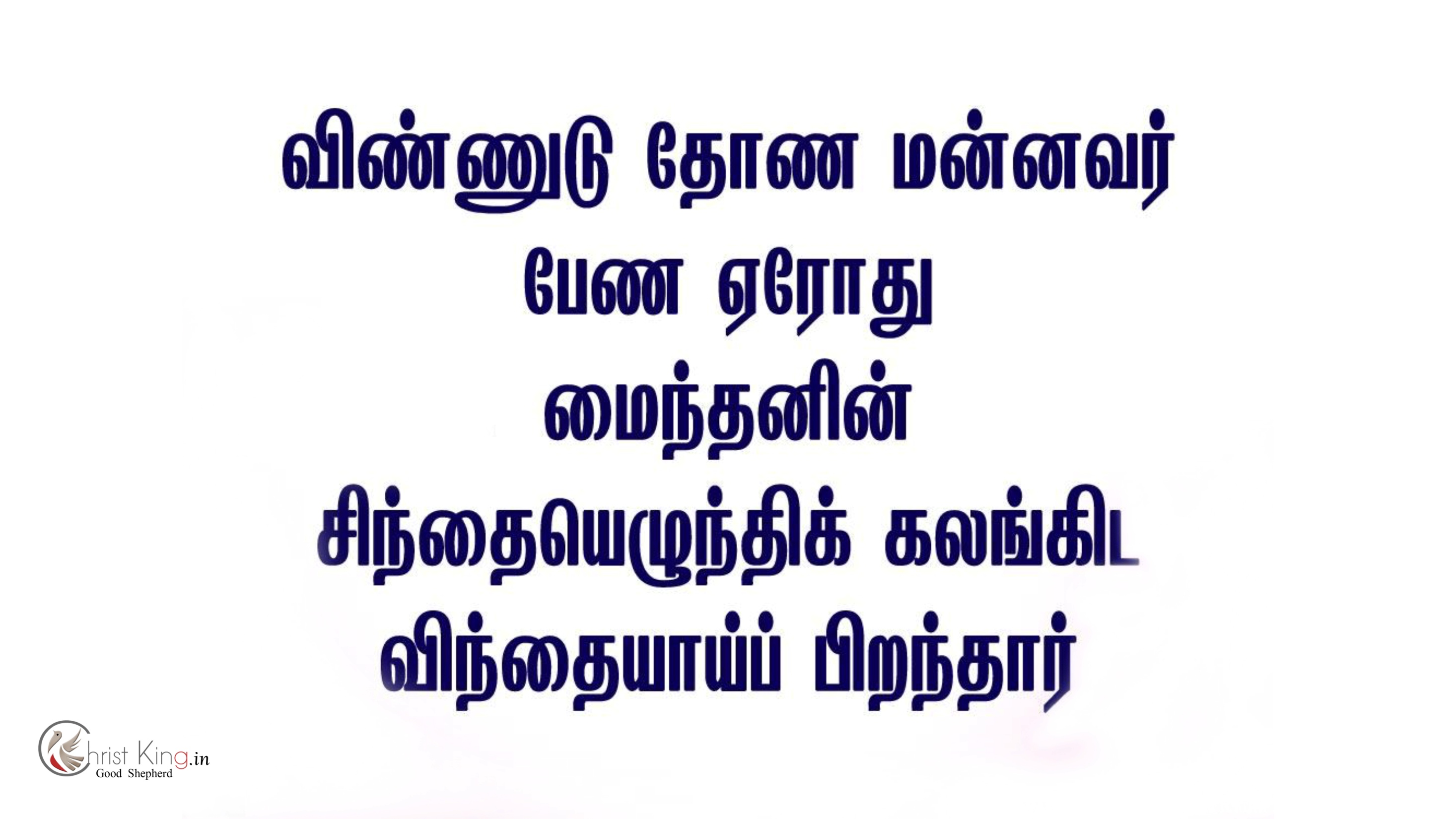 AAYATHAMAA VOL. 6
“«ÅÃ¡§ÄÂýÈ¢ §Å¦È¡ÕÅÃ¡Öõ þÃðº¢ôÒ þø¨Ä; ¿¡õ þÃðº¢ì¸ôÀÎõÀÊìÌ Å¡Éò¾¢ý ¸£¦ÆíÌõ ÁÛ„÷¸ÙìÌû§Ç «ÅÕ¨¼Â ¿¡Á§ÁÂøÄ¡Áø §Å¦È¡Õ ¿¡Áõ ¸ð¼¨ÇÂ¢¼ôÀ¼×õ þø¨Ä.”

“Salvation is found in no one else, for there is no other name under heaven given to mankind by which we must be saved.”